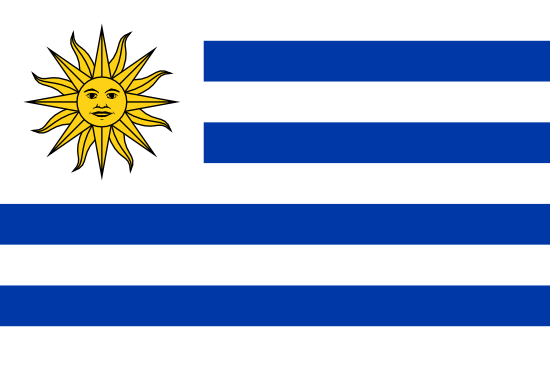 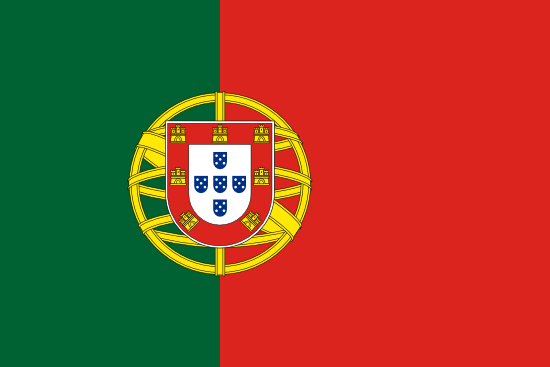 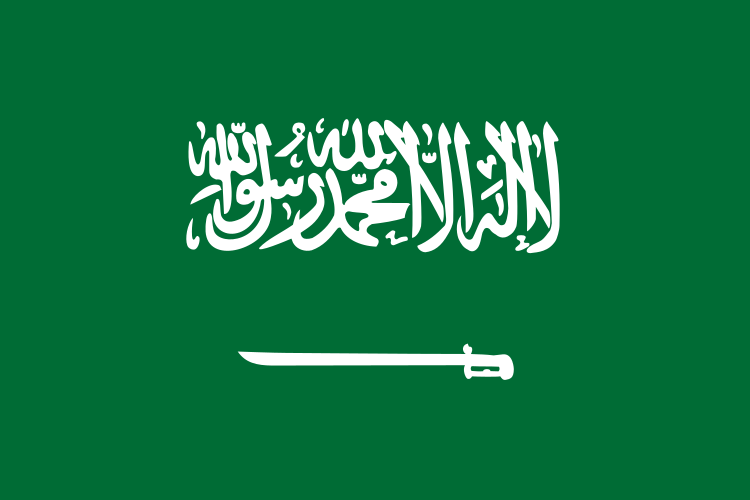 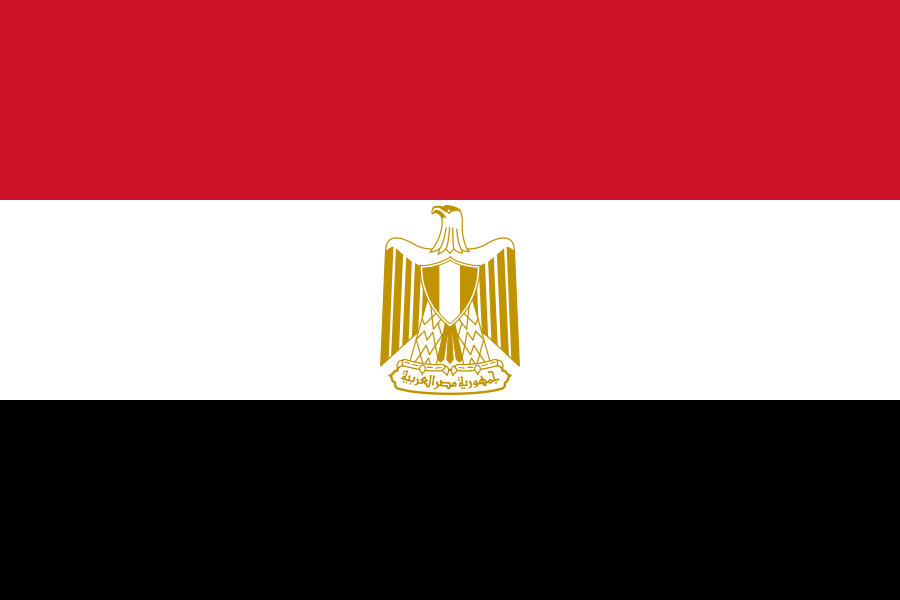 Uruguay	2/3
Portugal	2/3
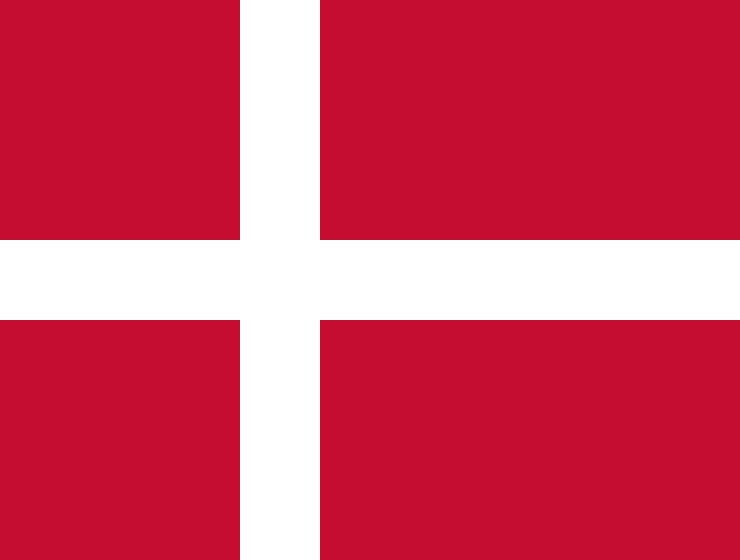 Arabie saoudite   2/3
Égypte   2/3
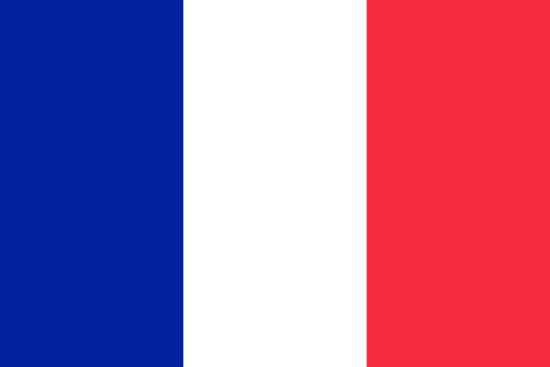 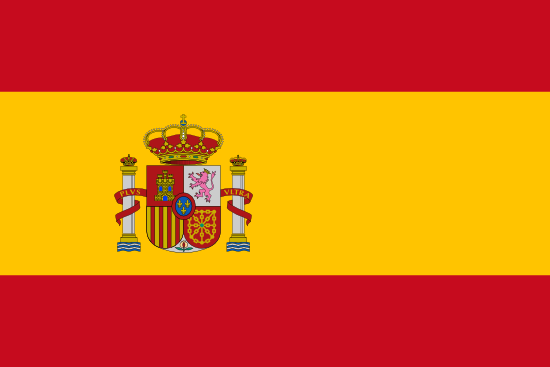 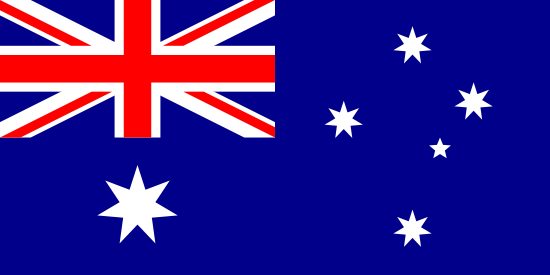 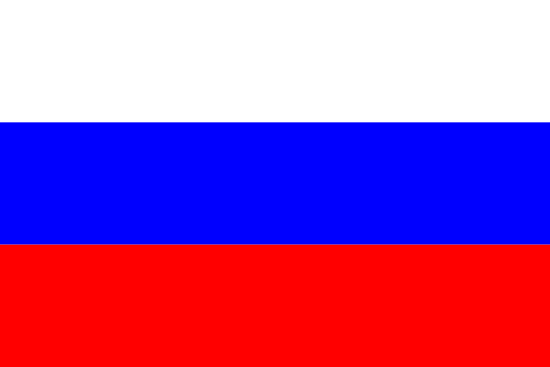 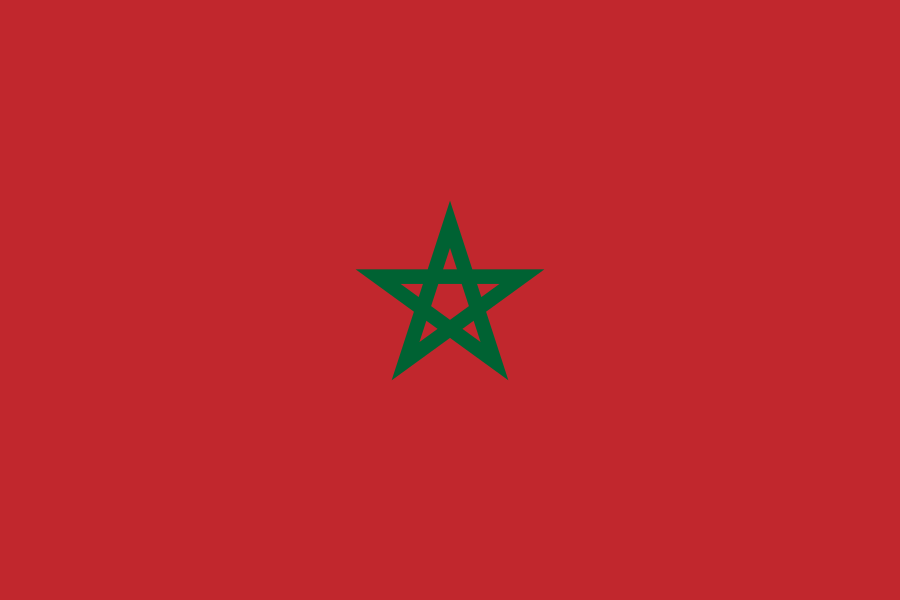 Danemark   28/37
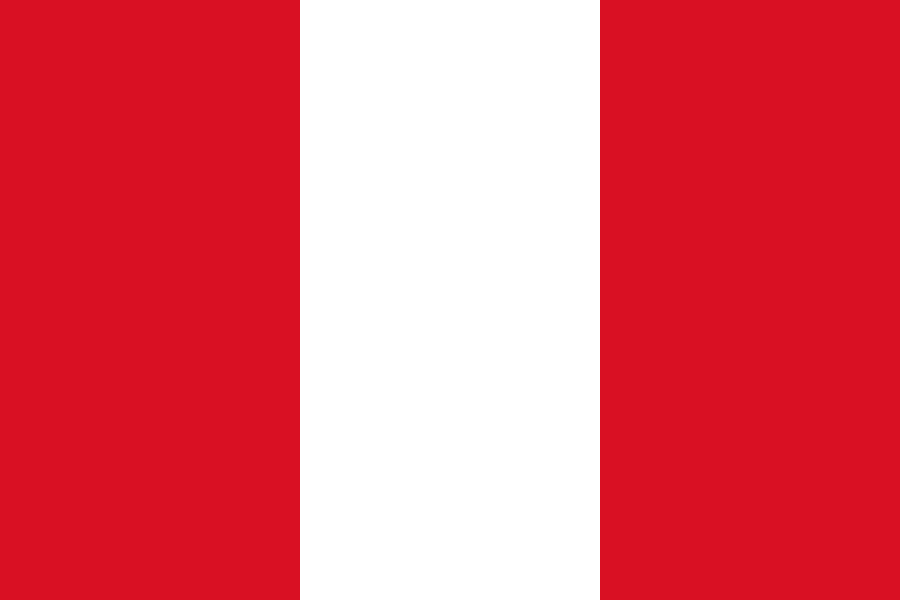 Espagne      2/3
France      2/3
Australie      1/2
Russie      2/3
Maroc   2/3
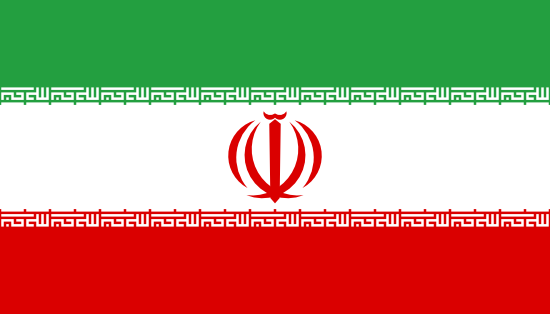 Pérou   2/3
Iran     4/7
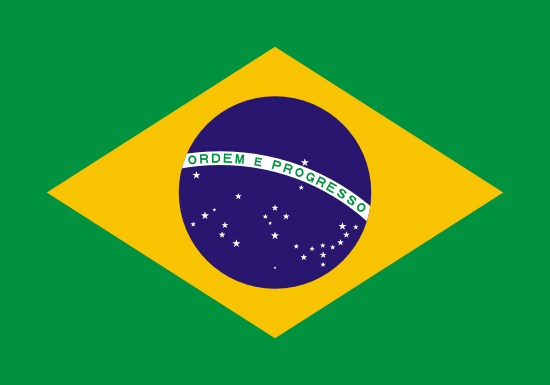 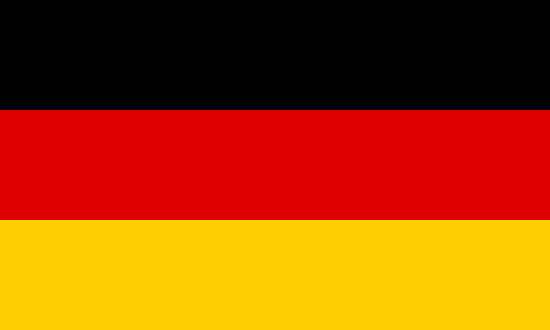 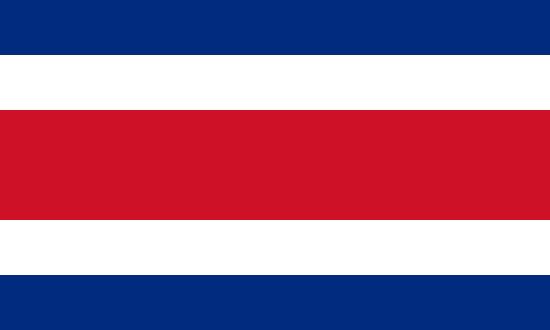 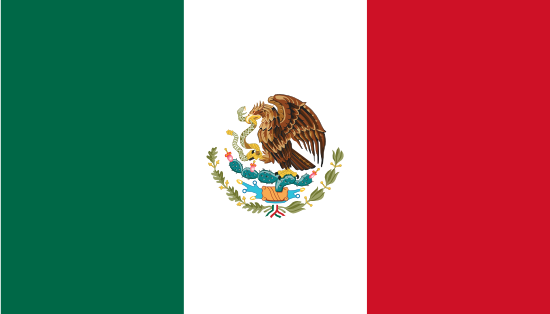 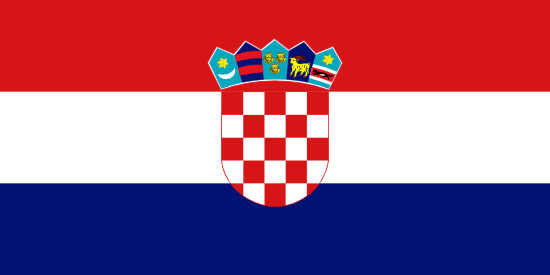 Brésil	7/10
Allemagne    3/5
Costa Rica    3/5
Croatie	1/2
Mexique      4/7
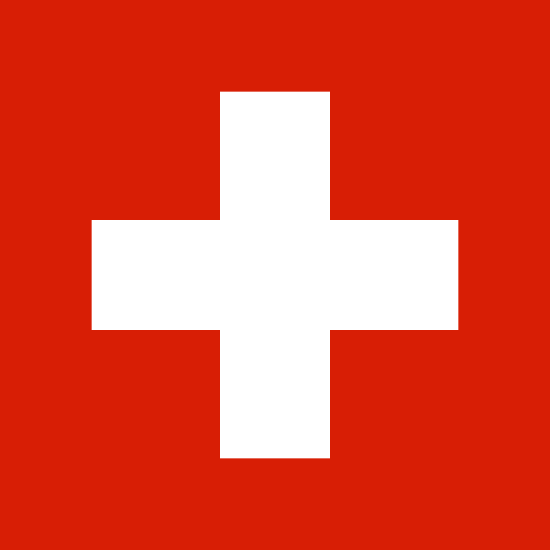 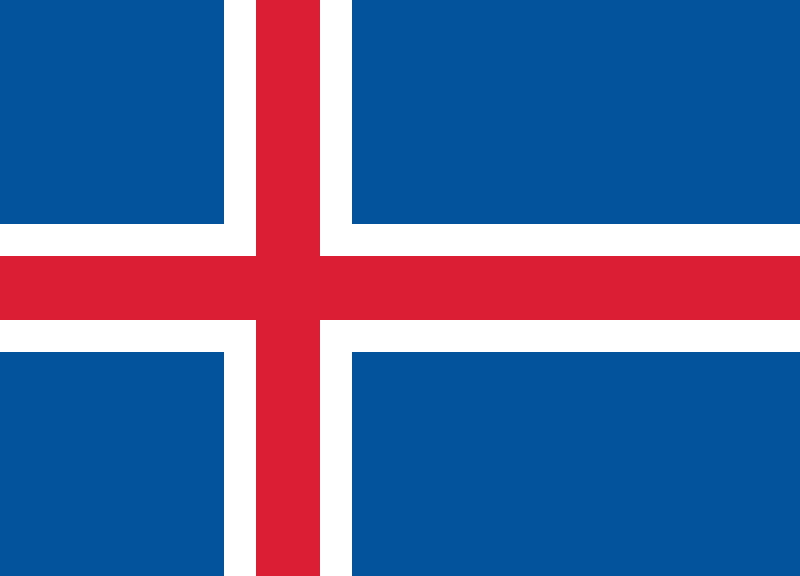 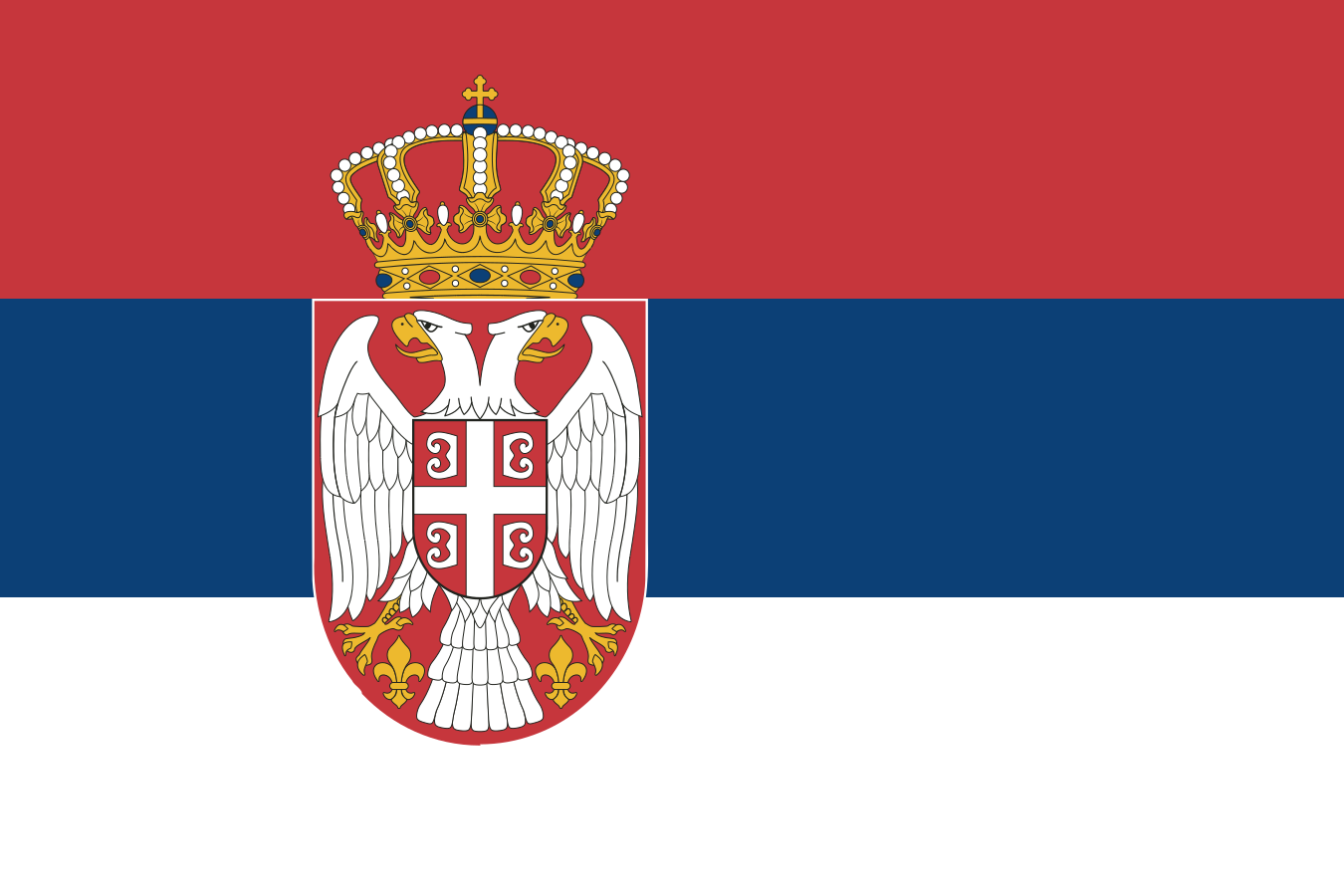 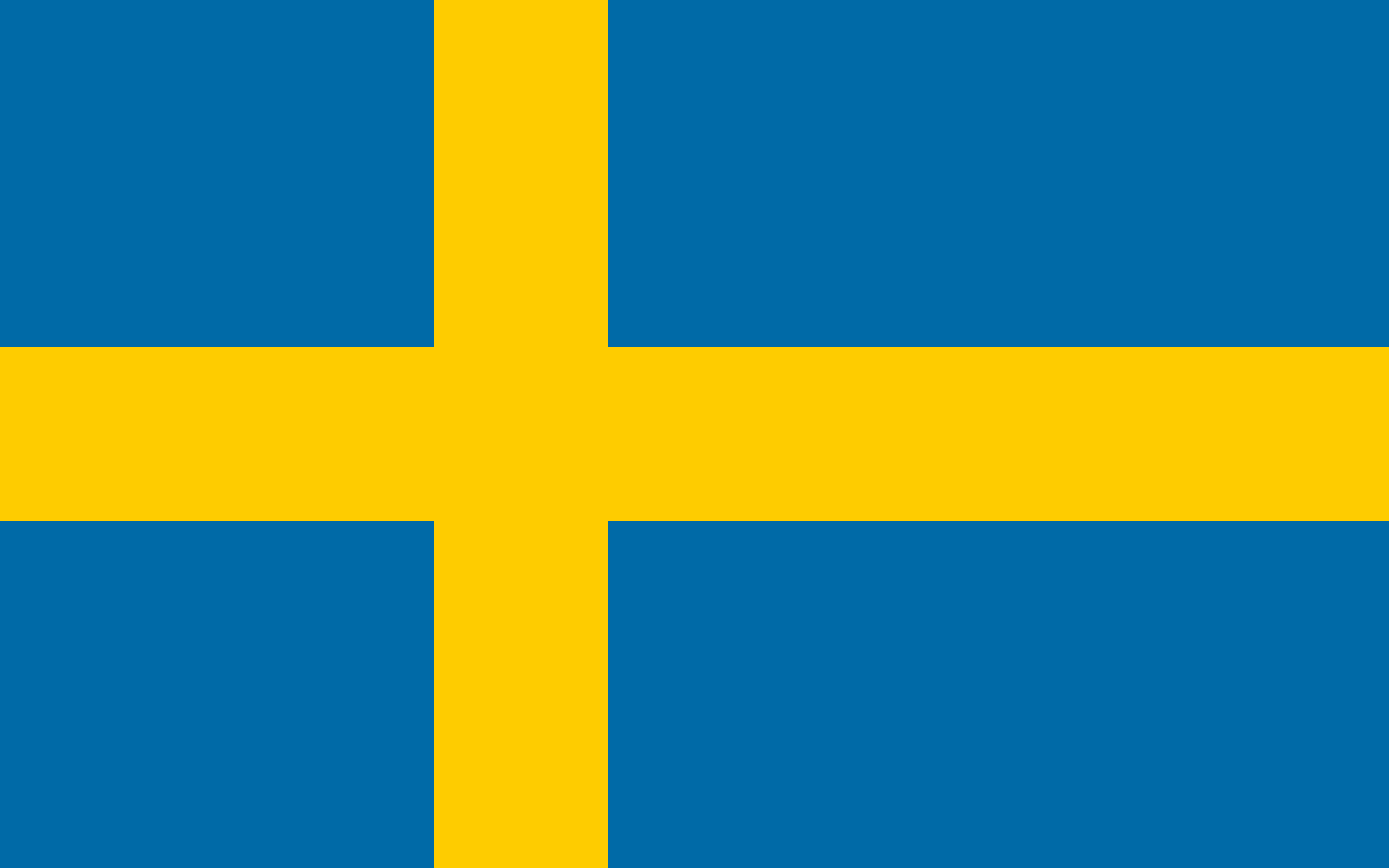 Suisse      1/1
Islande   18/25
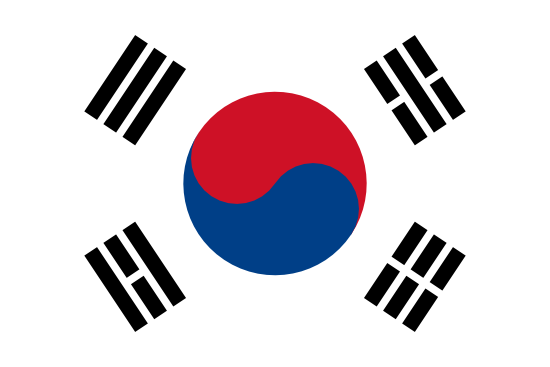 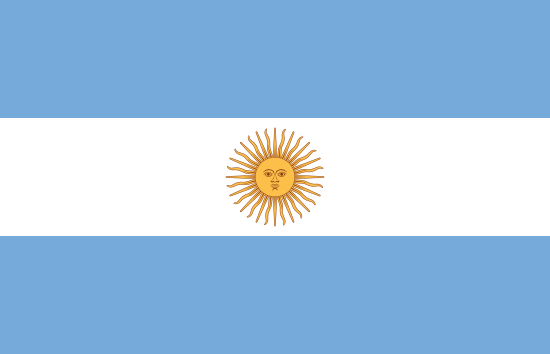 Serbie    2/3
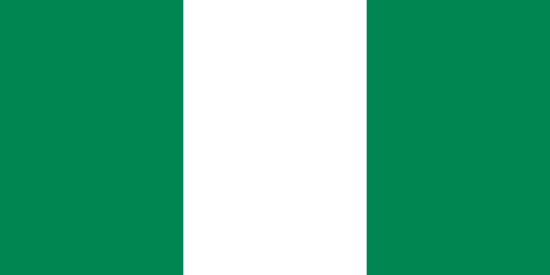 Suède    5/8
Corée du Sud    2/3
Argentine      9/14
Nigeria      1/2
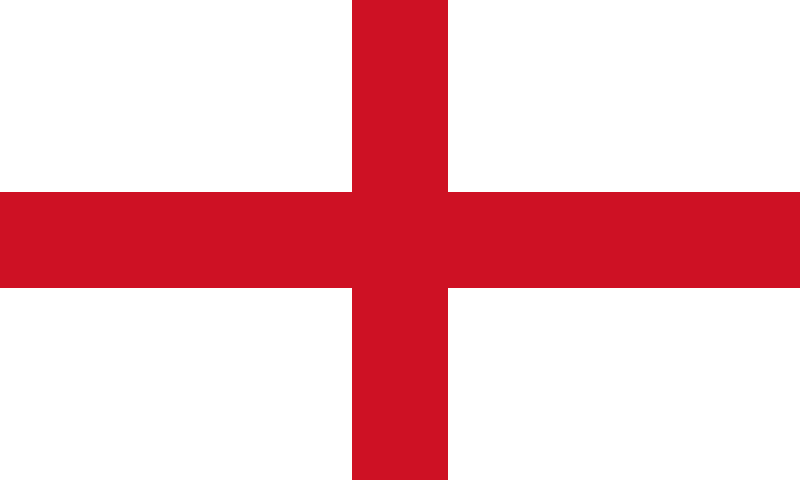 Angleterre      3/5
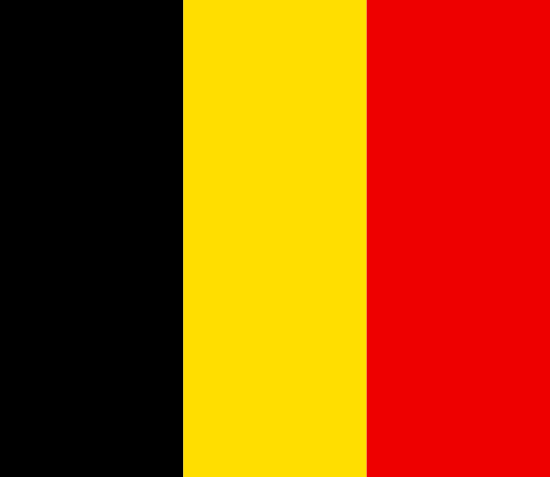 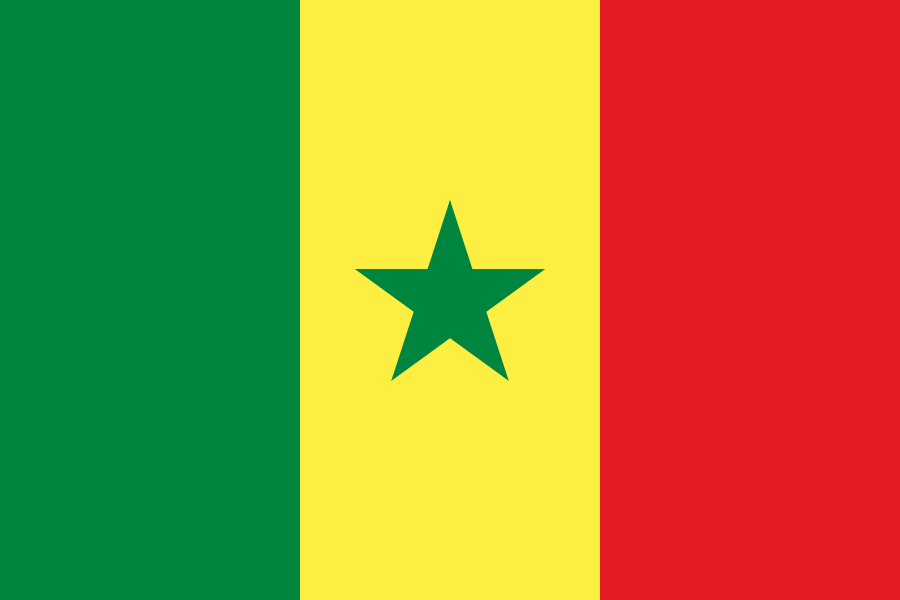 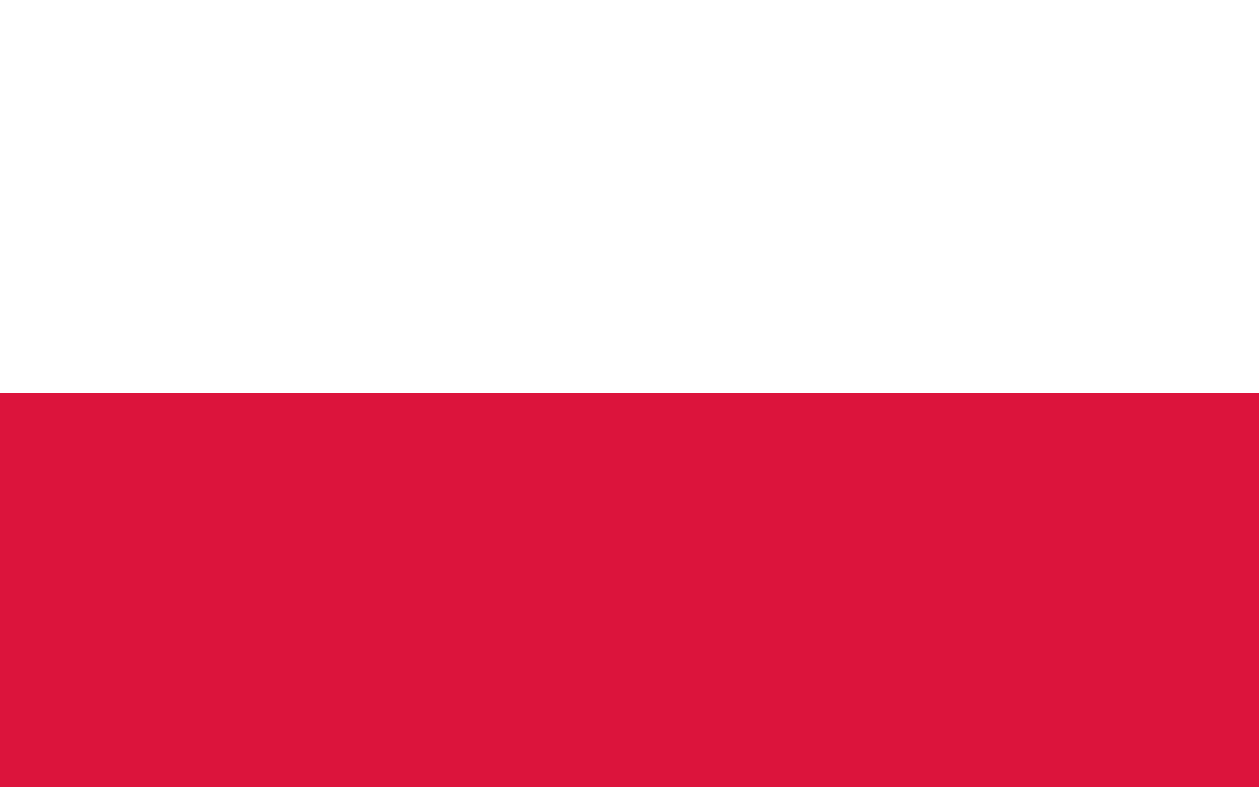 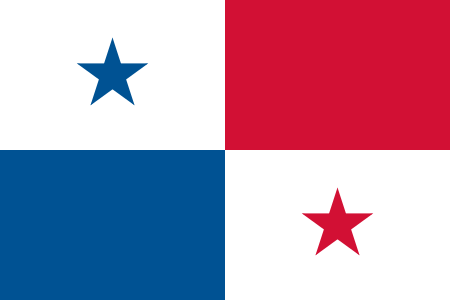 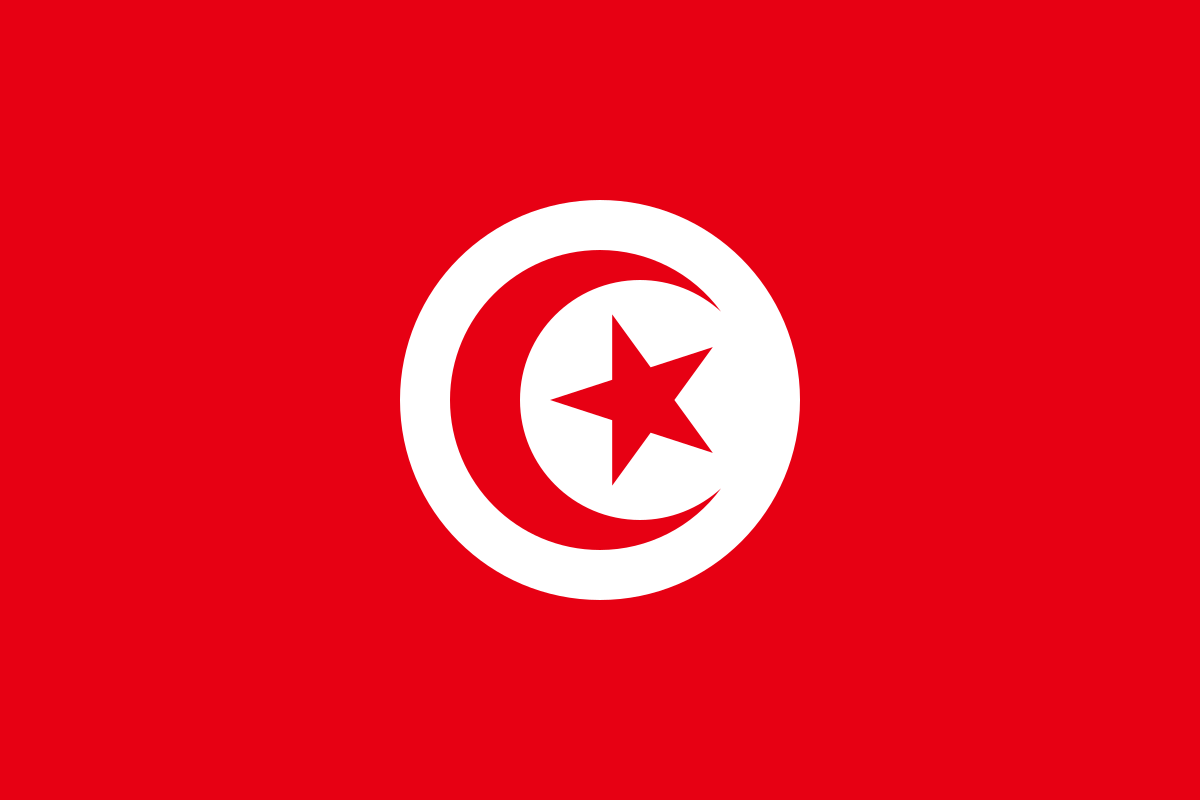 Belgique      13/15
Pologne   5/8
Sénégal   2/3
Panama   2/3
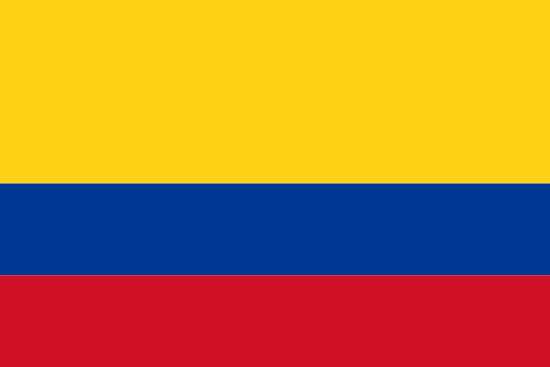 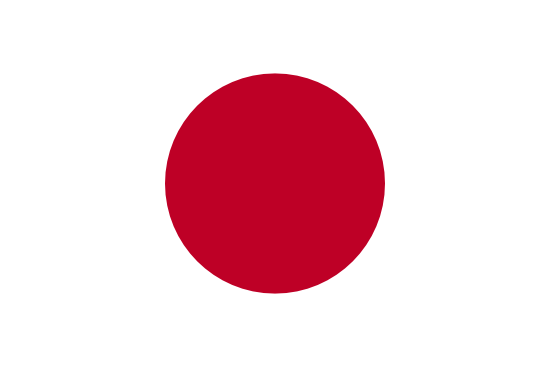 Tunisie   2/3
Colombie      2/3
Japon      2/3